ΕΠΙΚΟΙΝΩΝΙΑ
Ορισμός
Επικοινωνία: είναι η μεταβίβαση ενός μηνύματος, άμεσα ή έμμεσα, σε ένα ή περισσότερα άτομα.
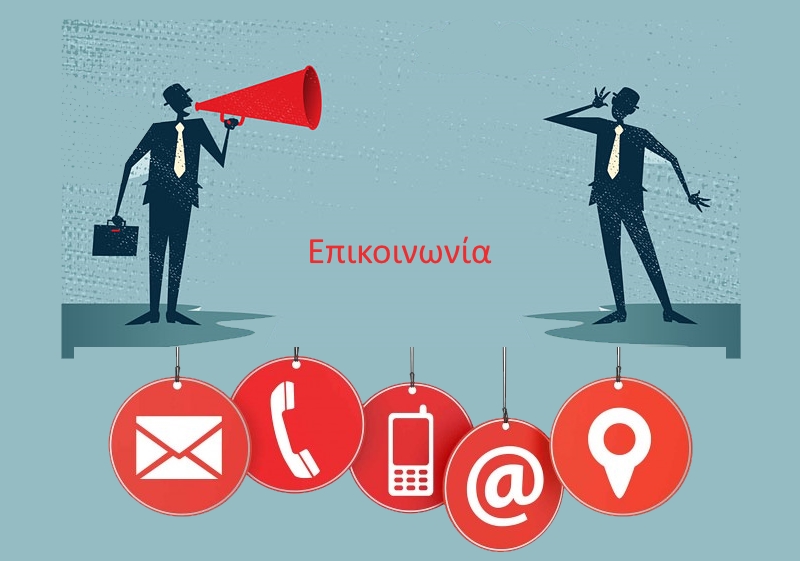 ΕΠΙΚΟΙΝΩΝΙΑ
O ρόλος της επικοινωνίας στις ανθρώπινες σχέσεις είναι πολύ σημαντικός γιατί:
* Κάνει τις ανθρώπινες σχέσεις πιο ευχάριστες και πιο φιλικές.

* Διευρύνει τον πνευματικό ορίζοντα του ανθρώπου, αφού ανταλλάσσονται πληροφορίες και απόψεις.

* Μαθαίνει το άτομο να συναναστρέφεται με διαφορετικούς τύπους ανθρώπων και να γνωρίζει τις ιδέες, τις αξίες και τα ενδιαφέροντά τους.
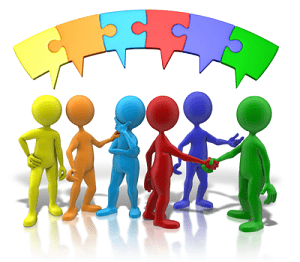 ΕΠΙΚΟΙΝΩΝΙΑ
Τρόποι επικοινωνίας
Η λεκτική επικοινωνία: Πραγματοποιείται με την ομιλία και τη χρήση της γλώσσας.

Η μη λεκτική επικοινωνία: Πολλοί άνθρωποι μεταφέρουν μηνύματα και εκφράζουν τα συναισθήματά τους με κινήσεις, νοήματα ή ακόμα και με τα μάτια. Η ζωγραφική, η γλυπτική, αλλά και η ενδυμασία αποτελούν μορφές μη λεκτικής επικοινωνίας.

Η μαζική επικοινωνία: Σήμερα, υπάρχει τεράστια ποικιλία από συσκευές επικοινωνίας (π.χ. τηλεόραση, ραδιόφωνο, ηλεκτρονικός υπολογιστής, κινηματογράφος, τηλέφωνο κ.ά.), οι οποίες βελτιώνονται συνεχώς και μειώνουν το χρόνο και τις αποστάσεις.
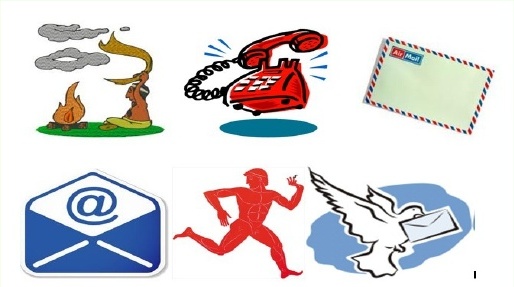 ΕΠΙΚΟΙΝΩΝΙΑ
Προϋποθέσεις αποτελεσματικής επικοινωνίας.
 Το ήπιο κλίμα,
 η ελευθερία έκφρασης,
 η ειλικρίνεια, 
 η σαφήνεια και
 η καλοπροαίρετη διάθεση
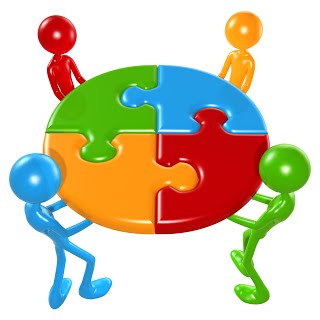 ΕΠΙΚΟΙΝΩΝΙΑ